SEXUAL AND REPRODUCTIVE HEALTH KNOWLEDGE: EMPOWERING WOMEN THROUGH SOCIAL DETERMINANTS OF HEALTH
Melanie Hanna-Johnson, MD, MHSA, Lucki Word, MA, Anil N. F. Aranha, PhD

Depts of Internal Medicine, Diversity and Inclusion, Medical Education, Wayne State University School of Medicine, Detroit, MI
Purpose
The COVID-19 pandemic dynamic of sheltering-in-place affords possible opportunities to address social determinants of health (SDOH), as they relate to sexual and reproductive health knowledge (S&RHK). 
Strategic and crucial opportunities might exist for educational interventions by caregivers engaging in more frequent and prolonged encounters with young people. 
The purpose of this study was to evaluate whether two social determinants of health, income and education, are associated with sexual and reproductive health knowledge among adult women.
METHODS
A 50-item survey was administered to women, aged 20-89 years, in two outpatient, metropolitan, primary care clinics in the United States. 
18 of the 50 questions gauged S&RHK, and had only one correct answer. The maximal attainable score was 18.  
Data was coded and analyzed using IBM-SPSS. Statistical analysis included: Pearson correlation, t, and Chi-squared tests. Statistical significance was established at p <0.05.
RESULTS:
287 women, with a mean (± SD) age of 55.3 ± 14.2 years, were surveyed. 
The majority (85.7%) were African-American, with 66 % having incomes ≤ $50,000. 
The group had a mean (± SD) 14.1 ± 2.5 years of formal education, and an S&RHK score of 10.2 ± 3.6, on a scale of 0-18. Of those with formal sex education, 43.5% stated it was sufficient. 
32% reported no history of formal sex education. 97% reported that having sufficient S&RHK was important. Positive correlations were found between years of education, income, and S&RHK scores (p<0.001); a negative correlation between age and S&RHK scores (p<0.001).
Descriptive Statistics
Results
Results
Results
Prior S&RH EDUCAtion and self-evaluation of Importance
Percentage
Percentage of S&RHK Score
).
Women in the study by age
**. Correlation is significant at the 0.01 level (2-tailed).
Effect of Education on S&RHK Score
**. Correlation is significant at the 0.01 level (2-tailed).
Effect of Education on S&RHK Score
**. Correlation is significant at the 0.01 level (2-tailed).
Mean S&RHK Score by Income
Mean S&RHK Score by Income
S&RHK was strongly associated with education and income: two SDOH.  
Older women, irrespective of income, were found to score lower. Educational attainment seemed to have been the discriminating factor in this demographic. 
All three may figure prominently into an assessment of the effects of social accountability (i.e. the micro-, meso-, and macro- elements of social determinants of health) on health outcomes.
Strengths & Limitations
Strengths
Relatively large sample size
Broad income and educational representation
Survey confidentiality ensured by research team throughout
Significant correlation between education level and S&RHK score
Significant correlation between income level and S&RHK score (though to a lesser extent)

Limitations
Absence of Research Assistants on-site to do Exit Interviews
Incomplete or misunderstood information
Non-compliance with instructions on answering questions
Validation of the S&RHK survey tool in different demographics
Men
Non-African-American populations
Students
Conclusion
S&RHK was strongly associated with education and income: two SDOH.  
Older women, irrespective of income, were found to score lower. 
Educational attainment seemed to have been the discriminating factor in this demographic. 
All three may figure prominently into an assessment of the effects of social accountability (i.e. the micro-, meso-, and macro- elements of social determinants of health) on health outcomes.
References
A Systematic Review of Sexual Health Interventions for Adults - Narrative Evidence J Sex Res. 2015; 52(4): 444–469. doi:10.1080/00224499.2014.973100 .
Illustrative Questionnaire for interview-Surveys with Young People Cleland J
MEASURE Evaluation project. United States Agency for International Development. “Sexual & Reproductive Health Knowledge” https://www.measureevaluation.org/prh/rh_indicators/womens-health/arh/sexual-rh-srh-knowledge
Artiga, 2018. Beyond Health Care: The Role of Social Determinants in Promoting Health and Health Equity. https://www.kff.org/racial-equity-any/issue-brief/beyond-health-care-the-role-of-sod-health-policcial-determinants-in-promoting-health-and-health-equity/
Practising Social Accountability From theory to action –Sandy Buchman
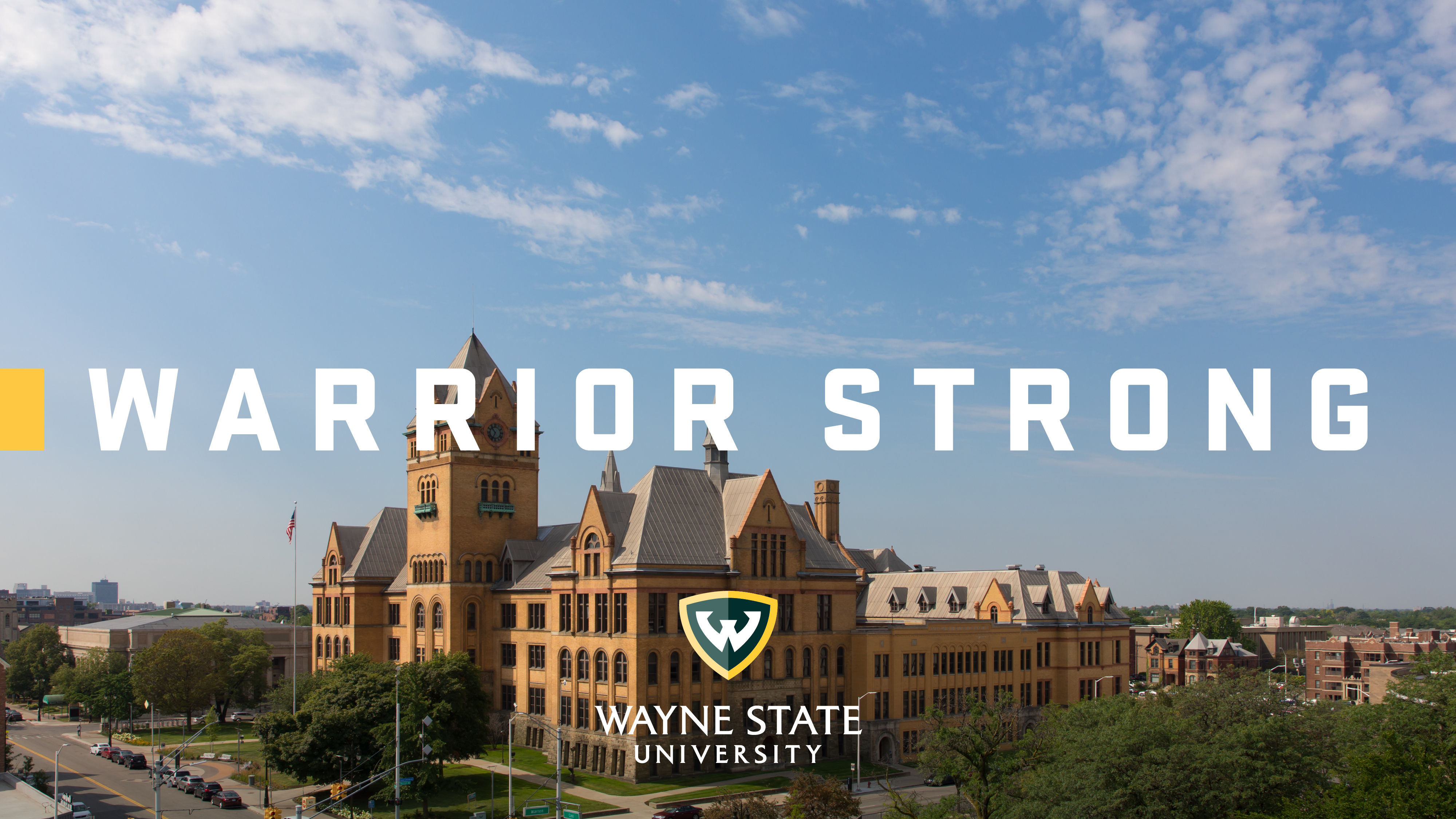 Thank you for your attention!